工程與社會專題
題目:以適當科技與風險評估的角度來看太陽能系統

班級:自控三甲學號:49912069姓名:江采風
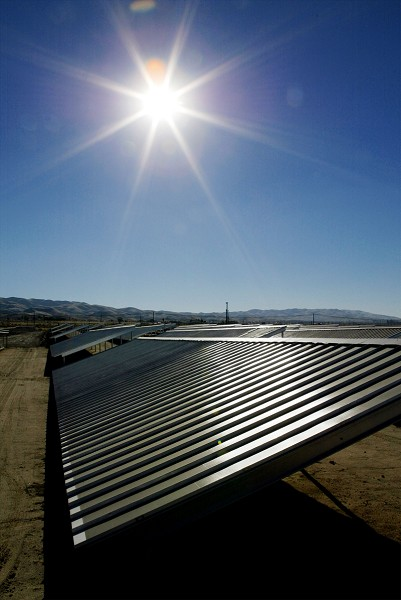 簡介
現在的地球資源石油、天然氣、煤等等，在未來百年內會消耗殆盡，所以要尋找各種再生能源來取代，像風能、核能、太陽能等，而太陽能就是目前各國在努力發展的一種綠能。
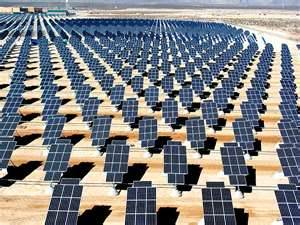 太陽能的利用與技術
太陽能的利用主要分為有源與無源

有源(光電與光熱轉換):又稱太陽能光電，將太陽能板直接暴露在太陽下而產生直流電，可長時間操作而不會造成消耗。

無源:利用建築物的設計，讓陽光直接照射而當中的運作不需要外部提供能源。
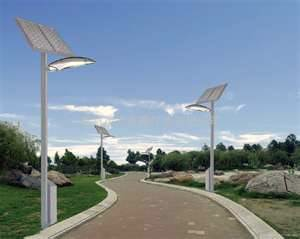 太陽能的優缺點
優點:
1.能源取之不盡
2.不會產生汙染
3.將組件裝於建築物上，
可以在有陽光的時候產生電力並同時有隔熱的效果
缺點
1.成本還是偏高
2.在常下雨及日照時間短的地區的投資報酬率低
3.製造時會產生汙染，需嚴密管控
結論
太陽能的成本雖然偏高，要好幾年才能回本，但就整體價值來說，這是值得的，畢竟太陽能是再生能源，取之不盡、用之不竭，壽命可以達三十年。雖然目前並不普及，但在為來勢必成為趨勢。
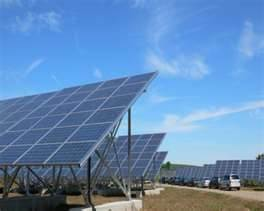 圖片來源
http://tw.image.search.yahoo.com/search/images;_ylt=A8tUwYC8XZ9QhnoA0uxr1gt.?p=%E5%A4%AA%E9%99%BD%E8%83%BD&fr=yfp&fr2=piv-web